Pstrążna
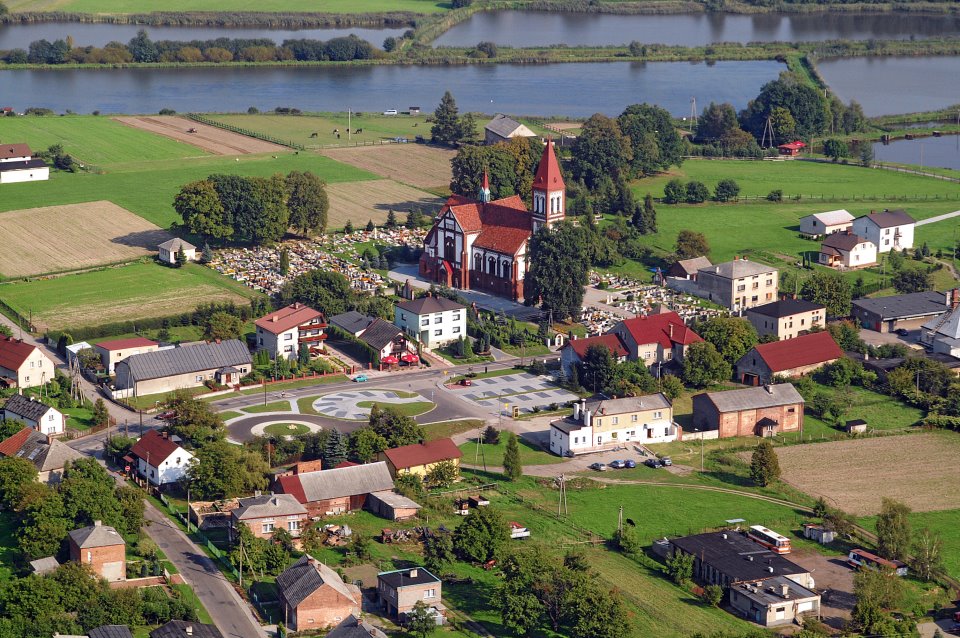 Anna Waliczek
Pstrążna – is a small village in Poland.
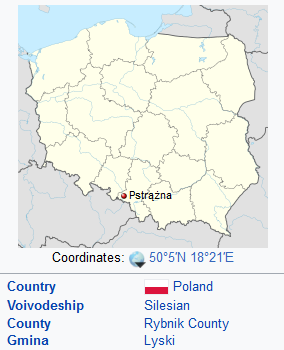 Pstrążna is located near Dzimierz
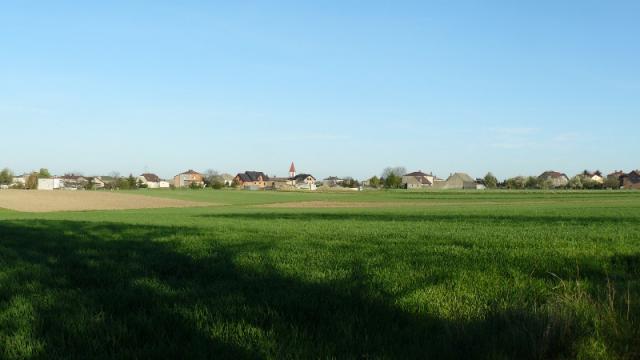 The name Pstrążna means the place of trout in the Suminka River
Our herb presents a fisherman on a blue background, carrying two buckets
Saint Nicholas’ Church
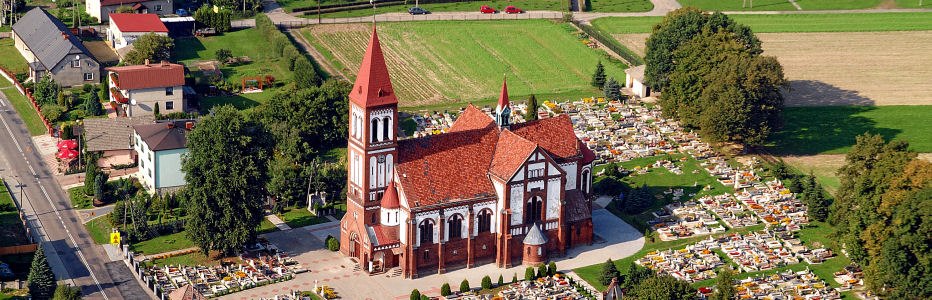 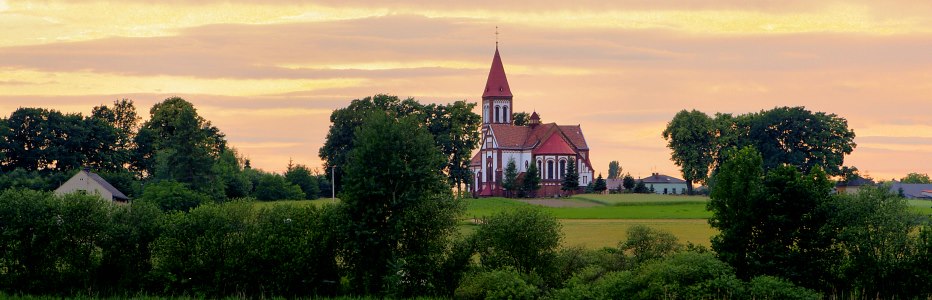 Near the church there is a fish farm
There is also a primary school and our kindergarten there.
In Pstrążna there are two grocery stores and our bakery
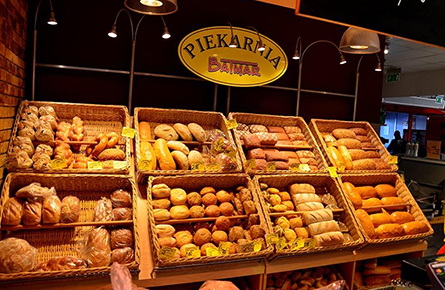 Near the church there is a fire station
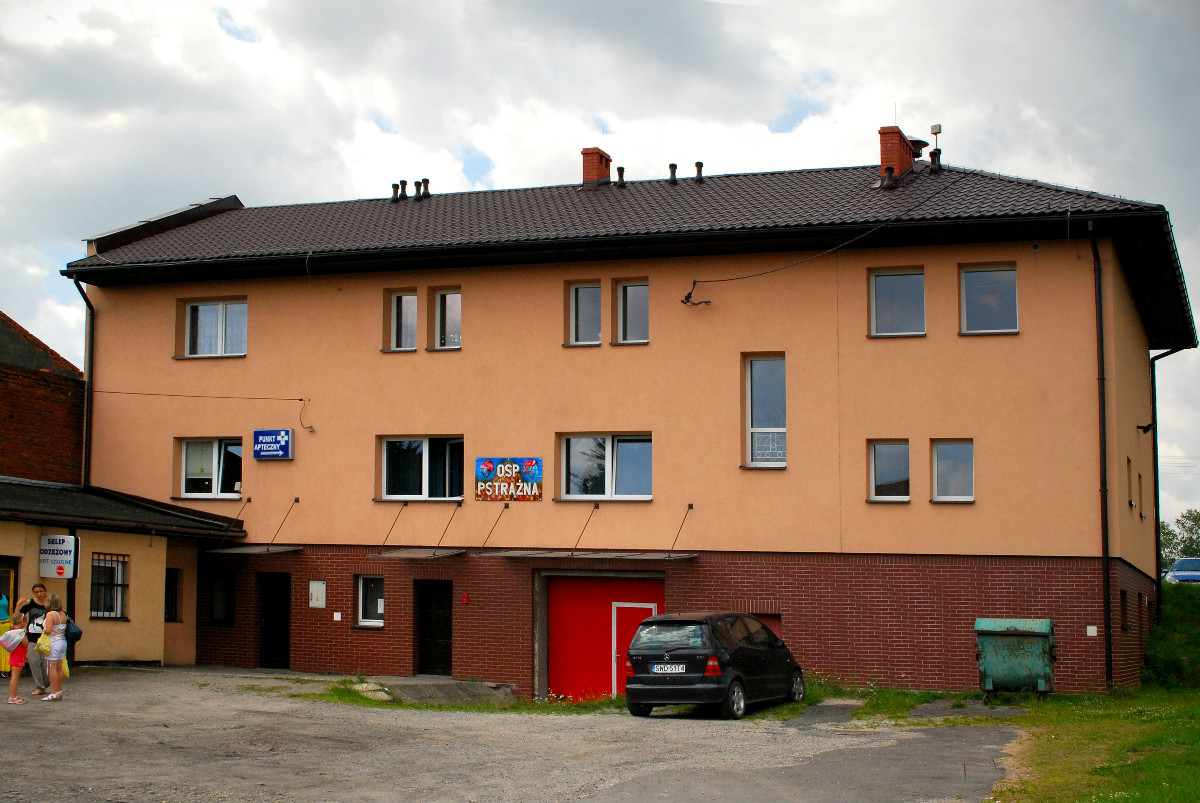 Next to the fire station our health centre is located
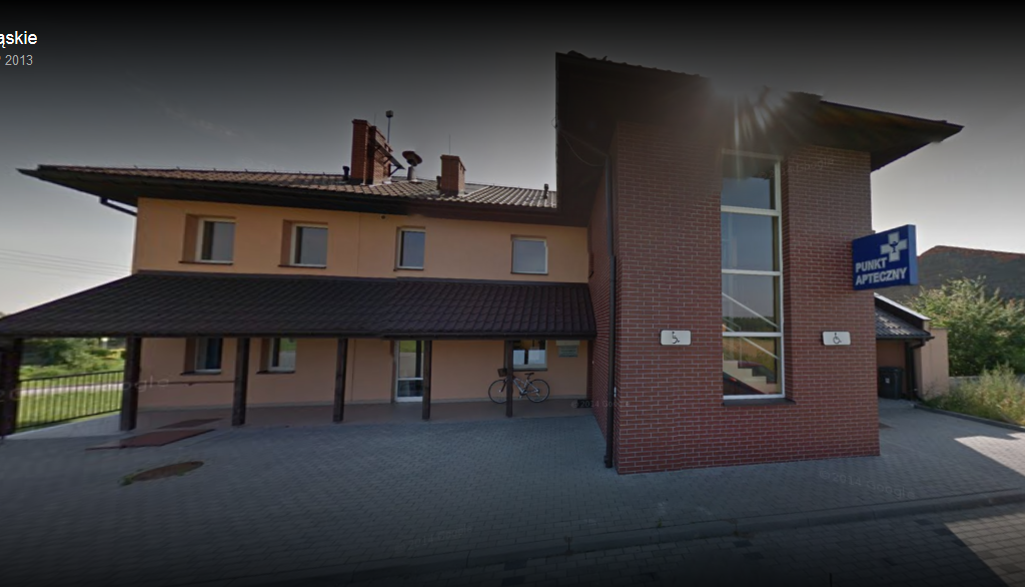 There are a lot of woods where you can spend your leisure time walking
In front of the forest there is a restaurant, where food is delicious
The End